Bristol Bay Weekly Report+Mixed Salmon Update
If you do not work with Bristol Bay data, feel free to take a break now
Bristol Bay Weekly Report
ADFG has requested Processors to report weekly harvest by stat area.
By running this report:
Processors can identify problems sooner
Bristol Bay Weekly Report
By sending the report to ADFG, you are signaling that you have reviewed the reports for that week
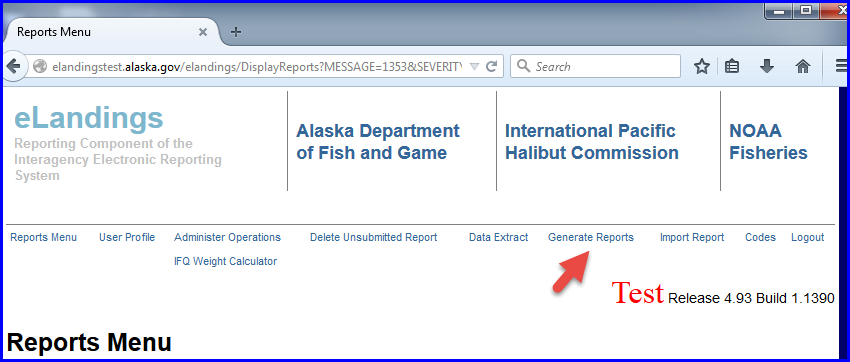 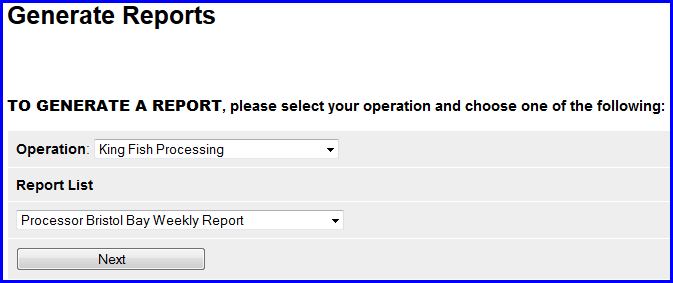 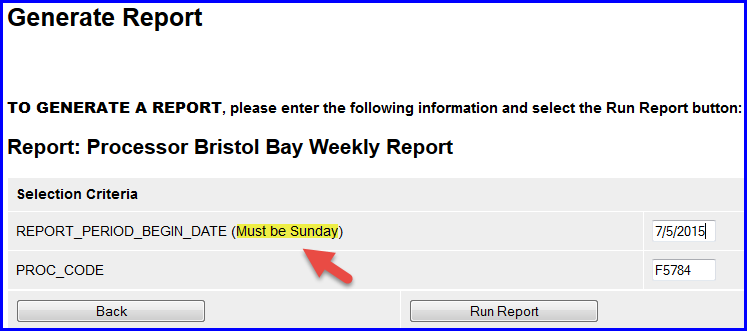 Report Results are emailed
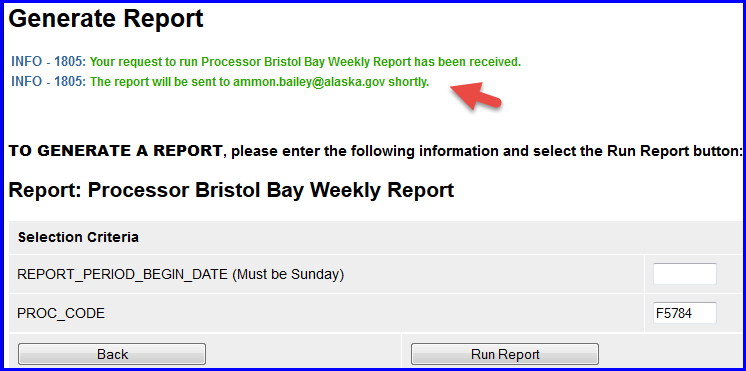 Email on Failure
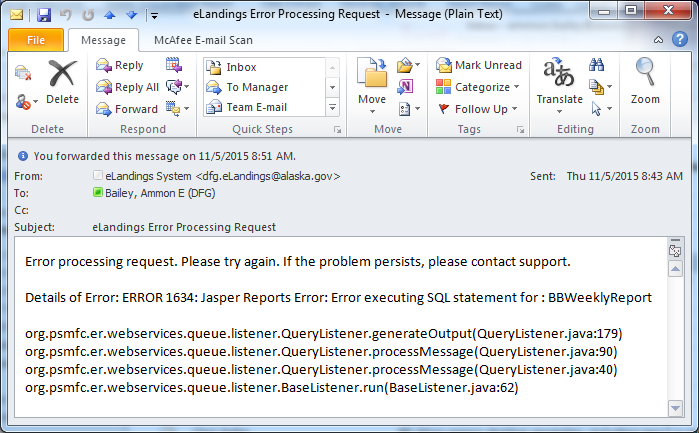 Email on Success
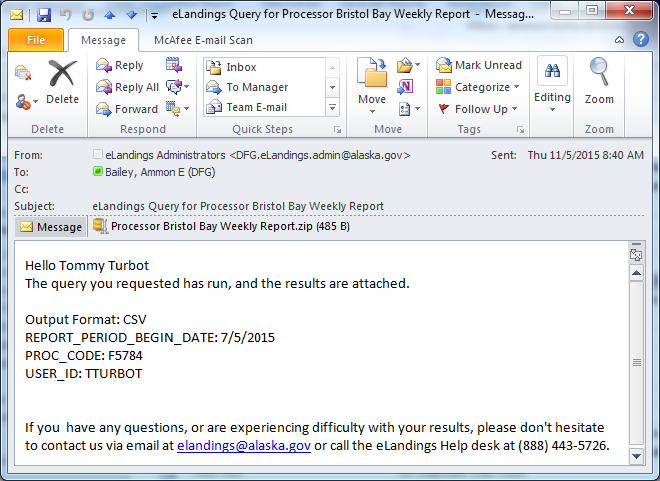 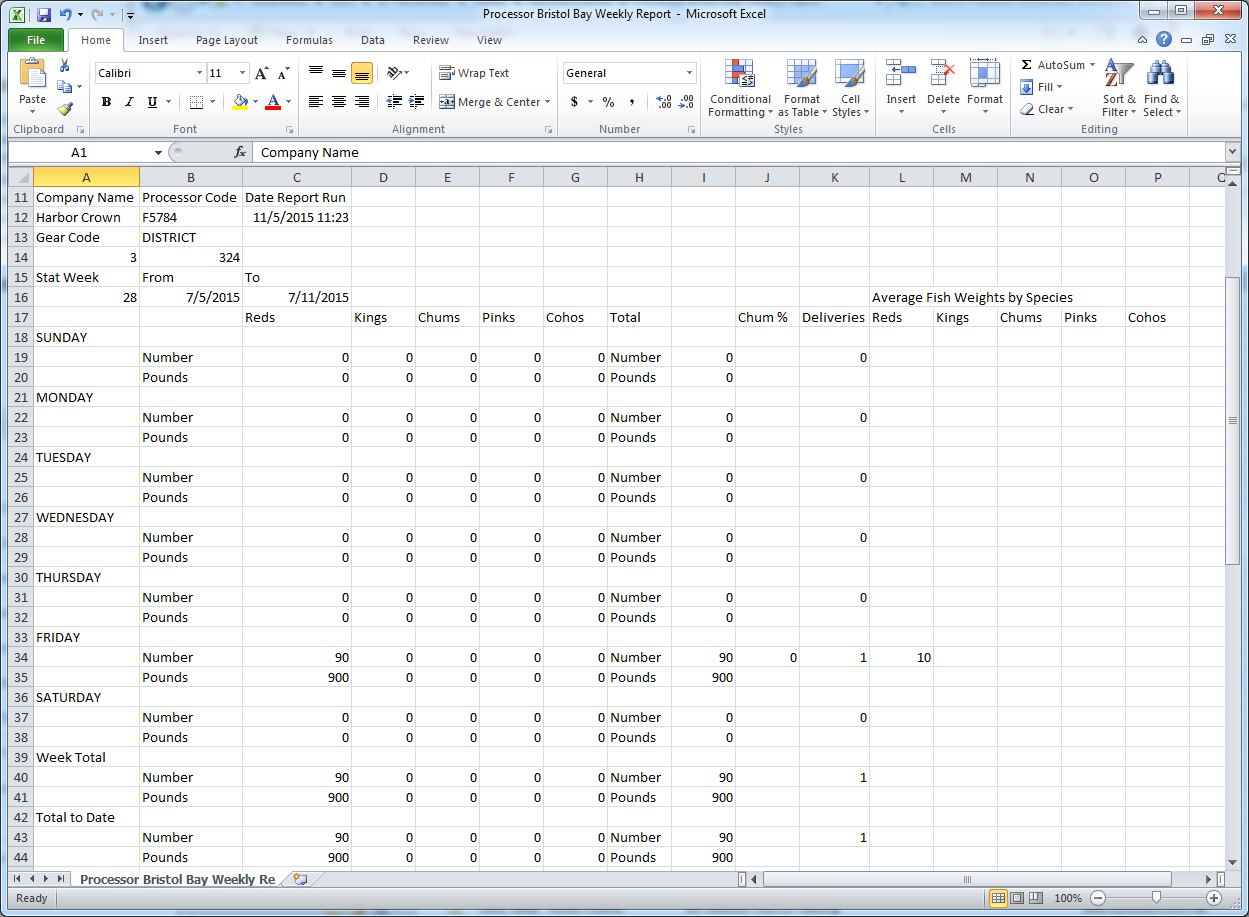 Why email?
Allows eLandings to process big requests one at a time.
Protects eLandings from trying to do too much at once
Why email? (Cont.)
Protects other users who are doing less costly activities on the server from Connection Timeouts
Mixed Salmon Update
The Bristol Bay Area Management  allows fisherman to create Landings Reports with species 460 – Mixed Salmon.
Mixed Salmon Update (Cont.)
ADFG requires processors to figure out percentages of Chum, Pink, Red, and Coho
Requires the processors to replace species 460 with the true species and weights before final submit
In PTI import, set a tender batch
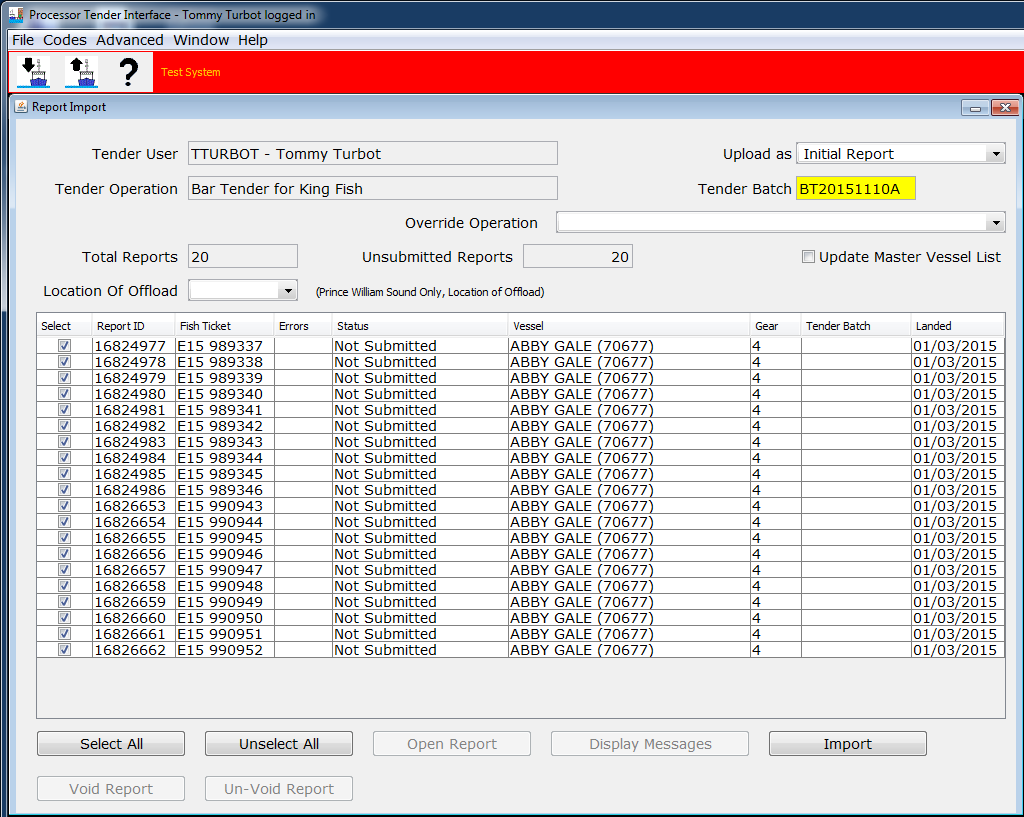 In the eLandings Web Pages
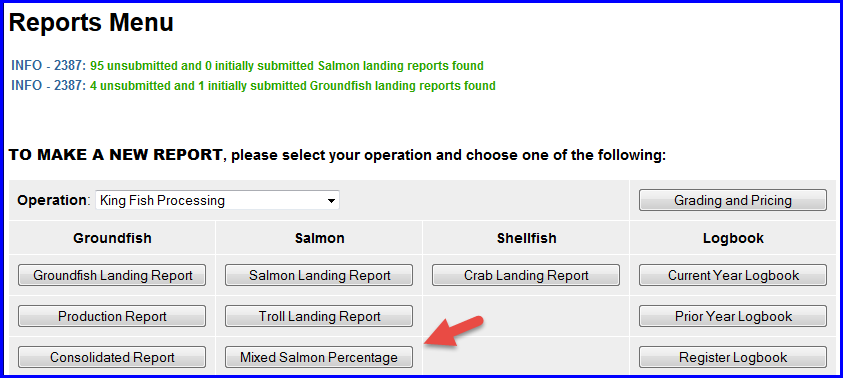 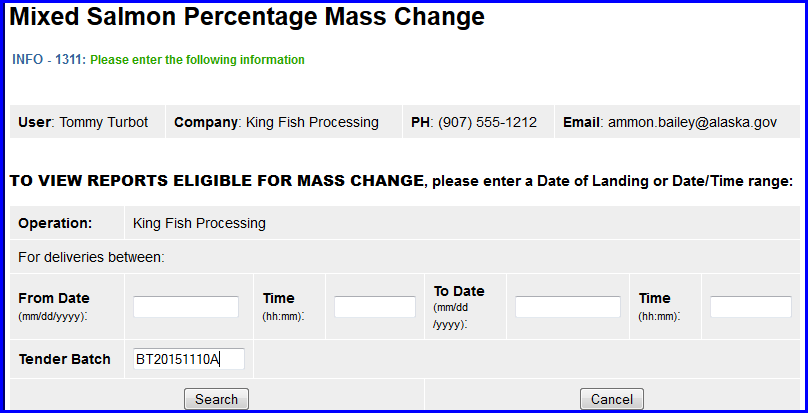 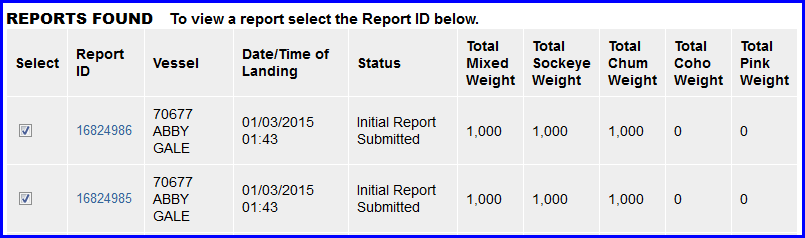 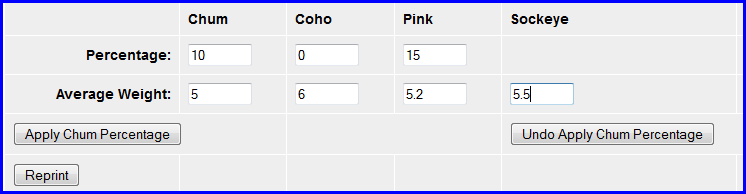 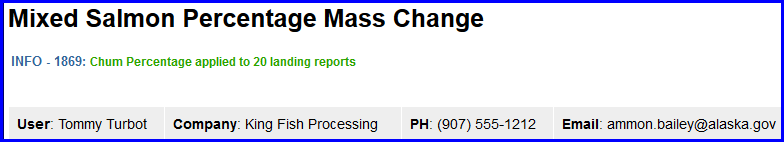 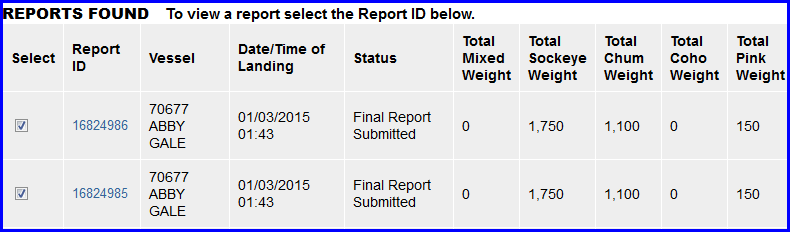 After Applying Chum Percentage
The tickets are automatically “Final Submitted” when you apply chum percent
Printing “Final” Tickets
You need to print out the “Final” version of the ticket and staple it to the front of the original signed ticket and send to ADFG
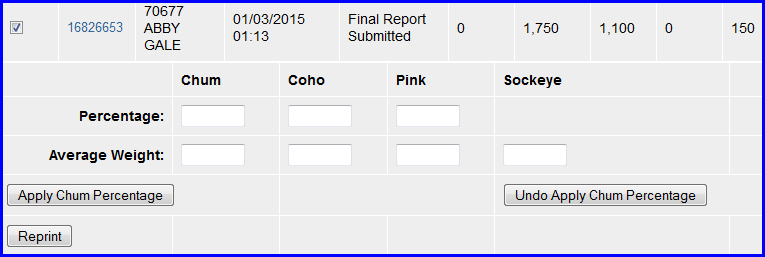 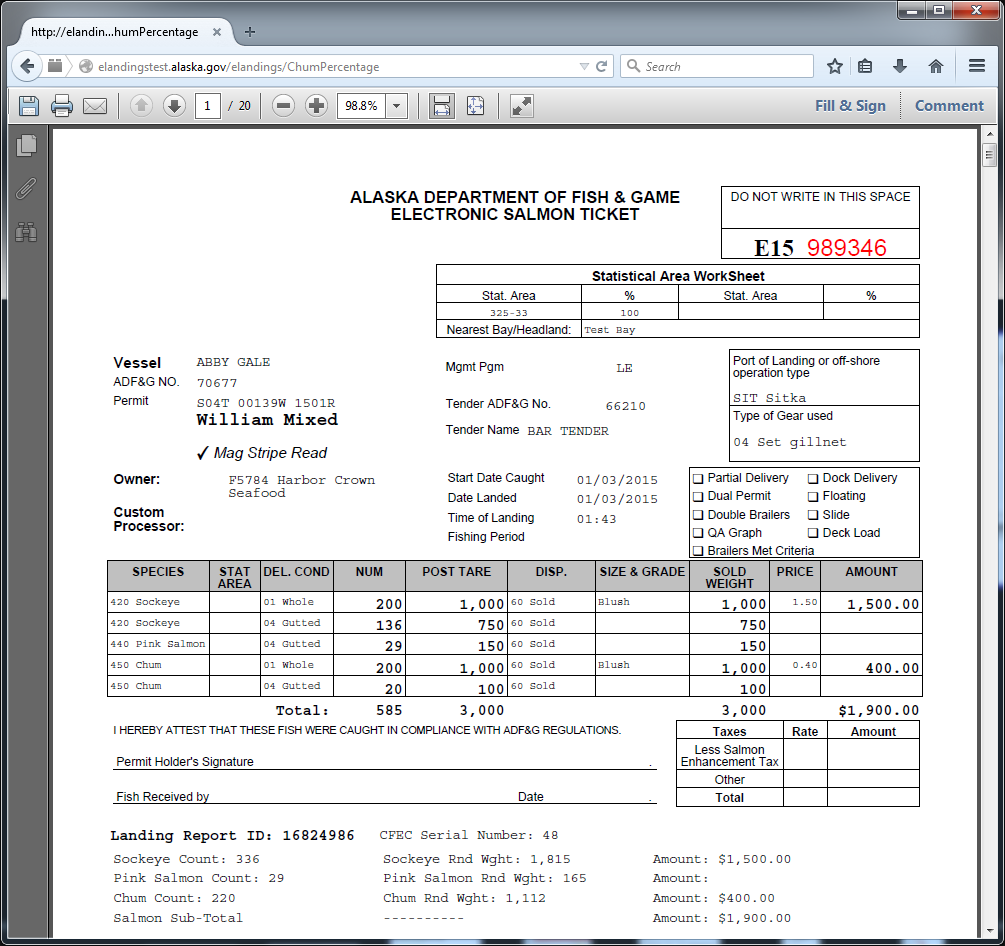 Undo Chum Percent
You can undo a Chum percentage as long as the ticket has not been edited in any other way.
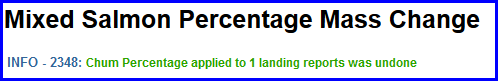 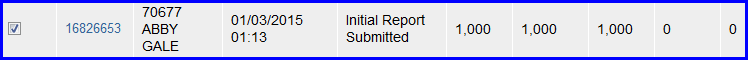 Future Enhancement: Apply Chum Percentage as Queued Job and email Results?
Questions?